Multicultural Community Dementia Screening (MCS)
Biospecimen Collection and Shipment Training
Training Overview
Study Specimen Collection Overview
 NCRAD Kit Request Module
 Specimen Labeling Instruction
 Specimen Collection and Processing
 Specimen Packaging and Shipment Instruction
 Creating Airbills and Scheduling Pickups
 Non-Conformance Issues
Contact Information
MCS Specimen Collection
Samples will be collected and processed during Baseline Visit and during annual visit for 5-years.
Plasma and Buffy Coat will be frozen and shipped to NCRAD for all visits
Kit Request Module
www.kits.iu.edu/MCS
Ordering blood kit supplies
 Ordering frozen specimen shipment supplies
 Please allow two to three weeks for orders to be processed and delivered to your site
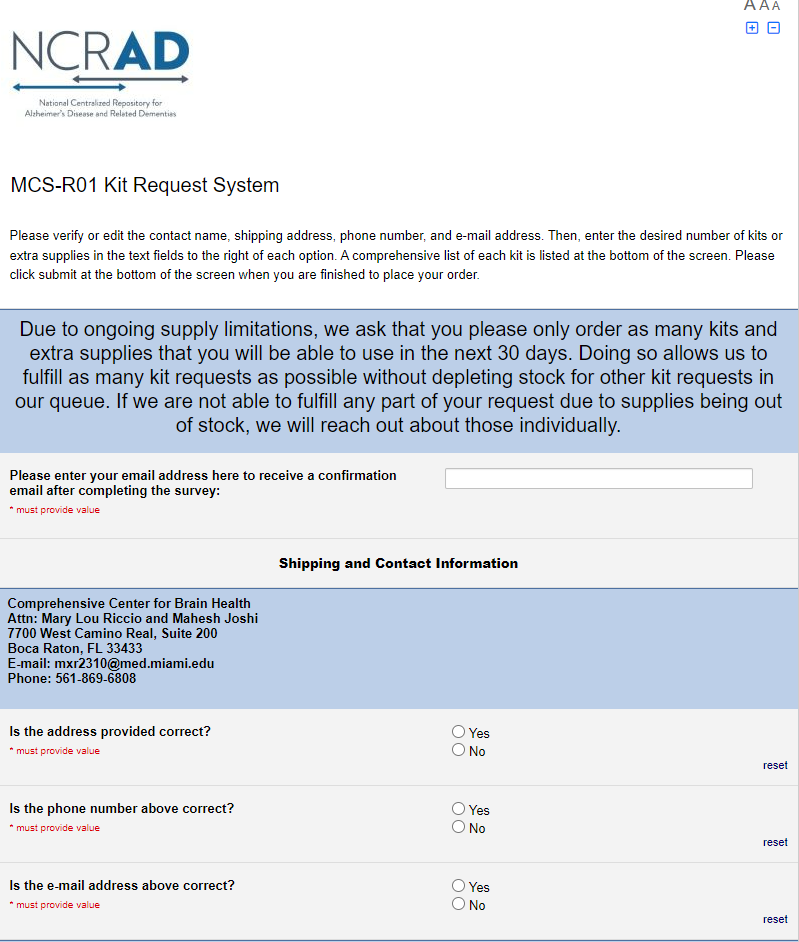 Kit Request Module Instruction
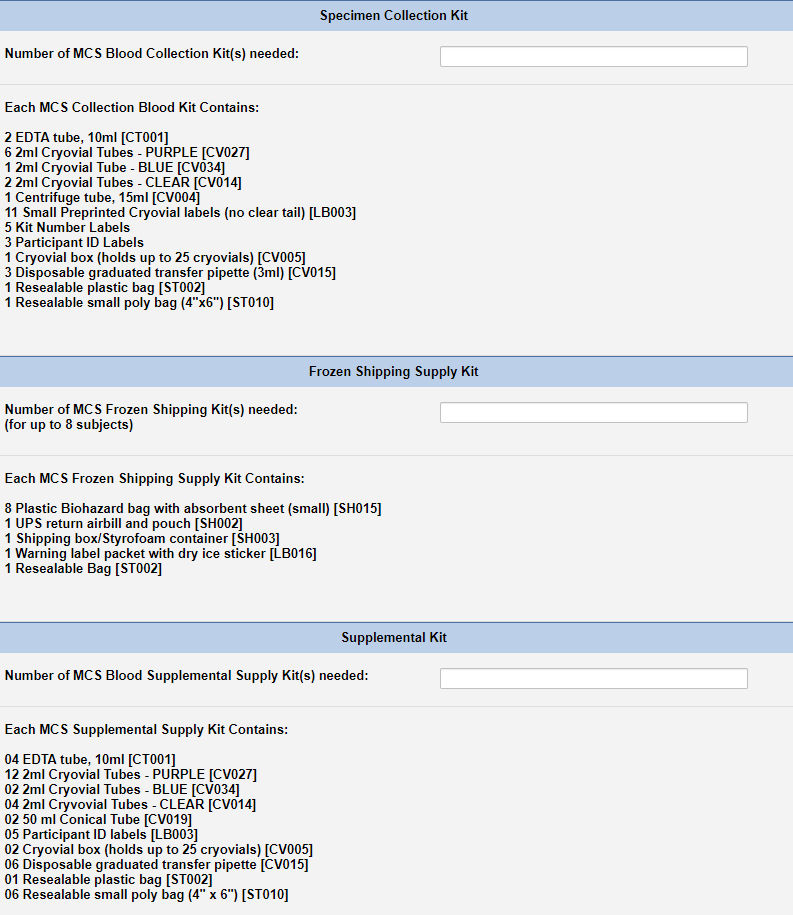 Verify site shipping address and contact information
Choose kit order amount
Specimen Collection Kit
Frozen Shipping Supply Kit
Supplemental Kit
Extra Supplies

*Reminder: allow two to three weeks for orders to be 	 	  processed and delivered to your site
Specimen Labeling Instruction
Specimen Labeling Instructions:Label Type and Placement
Kit Number Label
Ties all visit samples and packaging together.
Must be placed on: 
Whole-Blood 10 ml EDTA Tube (Purple-Top)
Blood Sample and Shipment Notification Form
Cryo-Box that houses processed aliquots
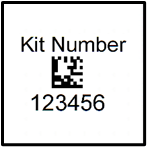 Participant ID Label
Unique PACT Participant ID written by site.
Must be placed on:
Whole-Blood 10 ml EDTA Tube (Purple-Top)
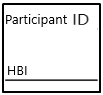 Cryovial  Label
Contains NCRAD ID, Specimen Type, and Kit Number.
Must be placed on corresponding specimen type:
Cryovials 2 ml for aliquoted Plasma (Purple-Top)  OR
Cryovials 2 ml for aliquoted Buffy Coat (Clear-Top)
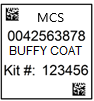 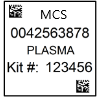 Specimen Labeling Instruction:Label Placement Details
Write participant ID with fine-point sharpie prior to label placement
 Place all labels on Whole-Blood EDTA 10 ml tube and Cryovial 2 ml before blood collection, processing, or freezing
Label collection tubes and cryovials for one subject at a time in order to avoid mix ups.
 Wrap labels horizontally and adhere completely to all tubes
Collection Tube Labeling
Cryovial
Labeling
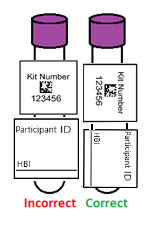 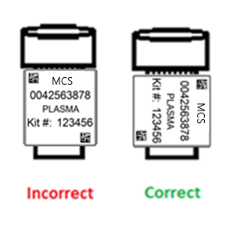 Specimen Collection and Processing
Specimen Collection and Processing:Specimen Tube Types
Specimen Collection and Processing:Blood Collection and Specimen Processing
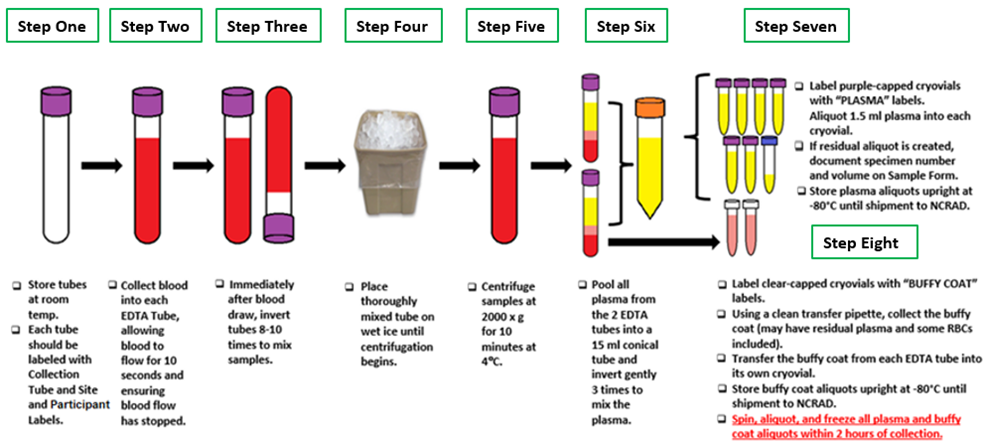 Specimen Collection and Processing:Plasma Collection
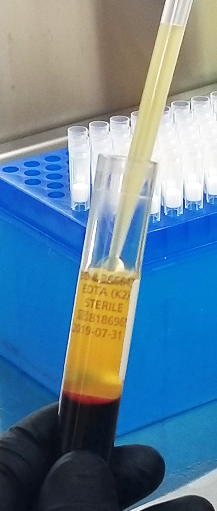 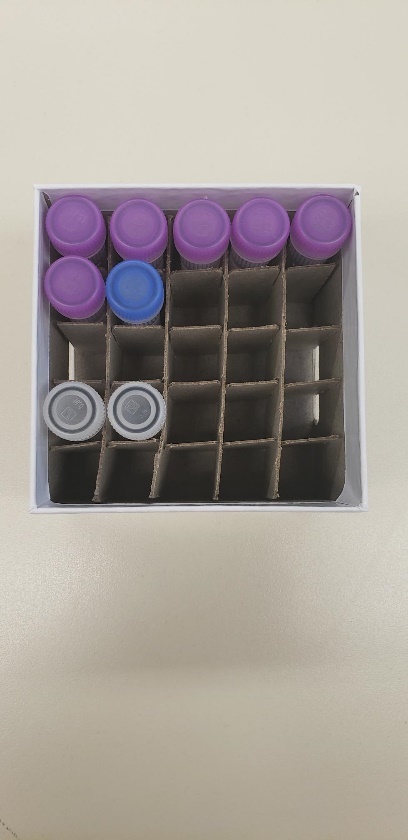 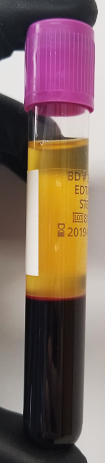 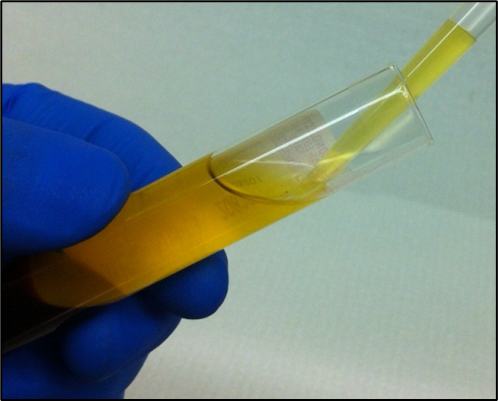 Processed plasma creates up to seven
      1.5 ml aliquots in lavender-top cryovials

Residual plasma is placed in blue-top cryovial
15 ml conical after inversion
10 ml EDTA tubes after centrifuge
Specimen Collection and Processing:Buffy Coat Collection
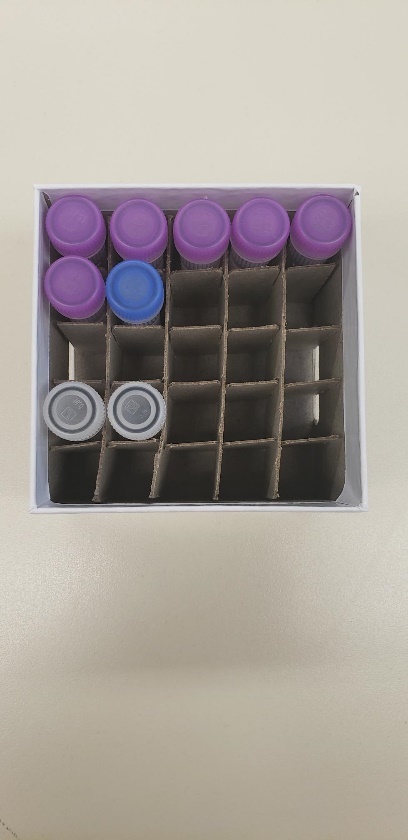 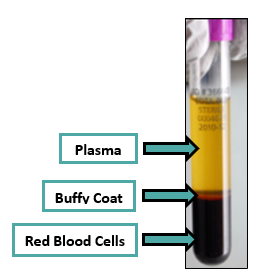 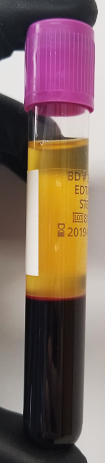 Buffy Coat
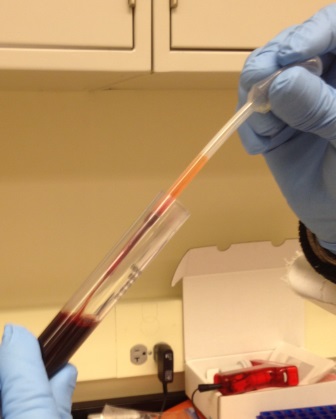 Aliquot ~1.0 buffy coat into two clear-capped cryovials

The buffy coat aliquot is expected to have a reddish color from the RBCs
Specimen Packaging, Labeling & Forms
Frozen Shipment Packaging
Frozen Shipment Tutorial
Specimen Packaging and Shipment:Frozen Specimen Packaging
Step 1. Place frozen cryobox in 	  	    biohazard bag with 		    absorbent sheet


Important: Confirm kit number label has been placed on the outside of cryobox 

Each Styrofoam shipper can contain up to 8 cryoboxes
Specimen Packaging and Shipment:Frozen Specimen Packaging
Step 2. Place 2-3 inches of dry ice in the bottom of the styrofoam shipping container
Step 3. Insert up to 8 cryoboxes laying upright
Step 4. Fully cover all cryoboxes with 2 inches of dry ice

Each Styrofoam shipper must contain 45 lbs. (20 kg) of dry ice
Important: Fill shipper to the top with dry ice
Blood Sample and Shipment Notification Form
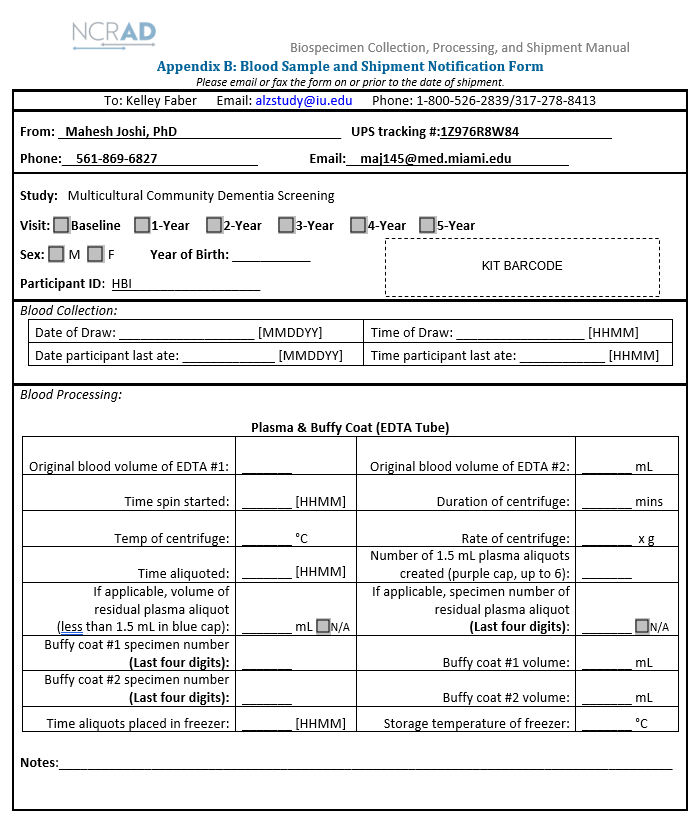 Fill out completely during study visit
Include Kit Number Label on Form
Take a copy of each form prior to shipment. E-mail or fax NCRAD for notification
Email: alzstudy@iu.edu
Fax: 317-321-2003
Include Blood Sample and Shipment Notification Form in Large Cardboard Shipper
Specimen Packaging and Shipment:Cardboard Package Labeling
Number of packages in shipment and dry ice in kg
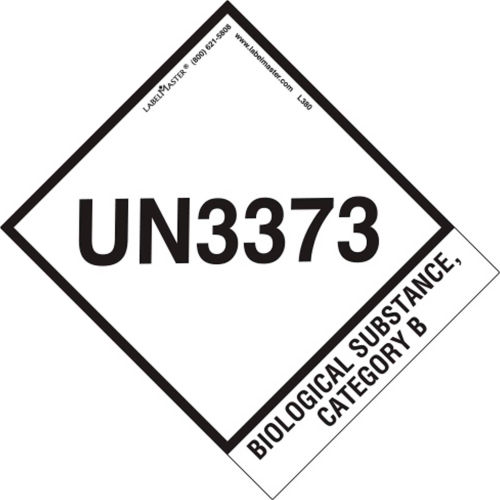 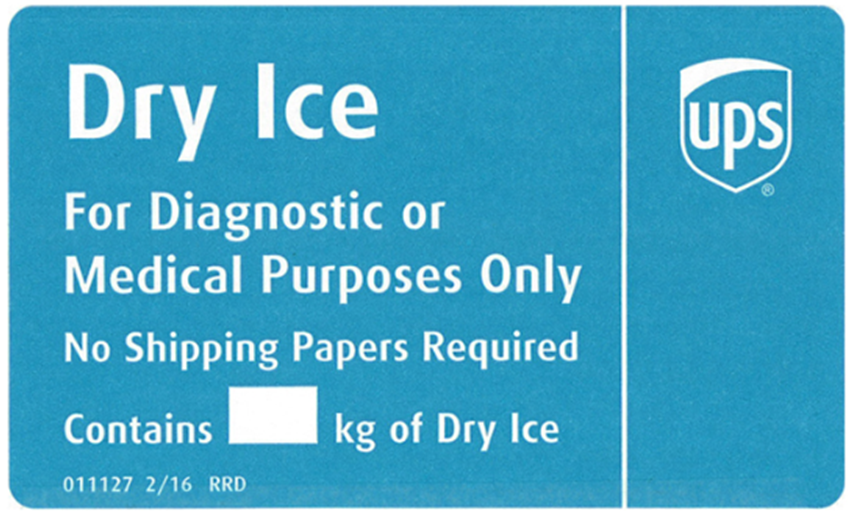 Net weight of dry ice in kg
20
Net weight of dry ice in kg
Dangerous Goods Label
 Additional Training Required
Your name & address
Repository name & address
Specimen Packaging and Shipment:Federal Shipping Regulations and Training
Important: It is the sites’ responsibility to ensure all study personnel responsible for shipping has received the appropriate IATA training for certification in biospecimen shipping
International Air Transport Association (IATA) Training
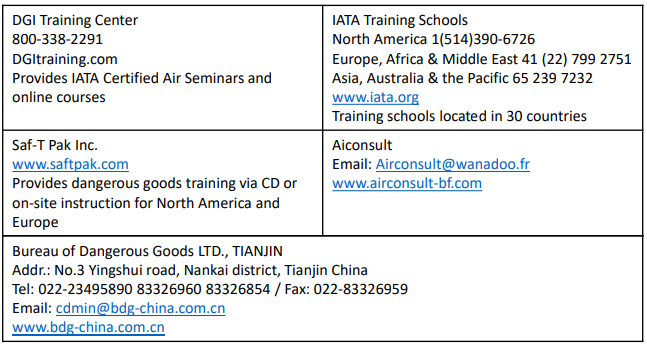 Specimen Packaging and Shipment:UN3373 Biological Substance-Category B Training Resources
Training for UN3373 Biological Substance-Category B being transported for investigational purposes is recommended for study personnel  
 
Find training information and further resources on the Department of Transportation website http://hasmat.dot.gov
Creating Airbills & Scheduling Pickups
UPS ShipExecTM Thin Client Website
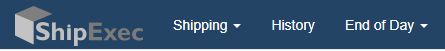 Creating Airbills & Scheduling Pick Ups:Finding your Contact Information
On the right side of the screen, choose the name of your study from the “Study Group” drop down menu
This step must be done 1st
On the left side of the screen, Click on the magnifying glass icon
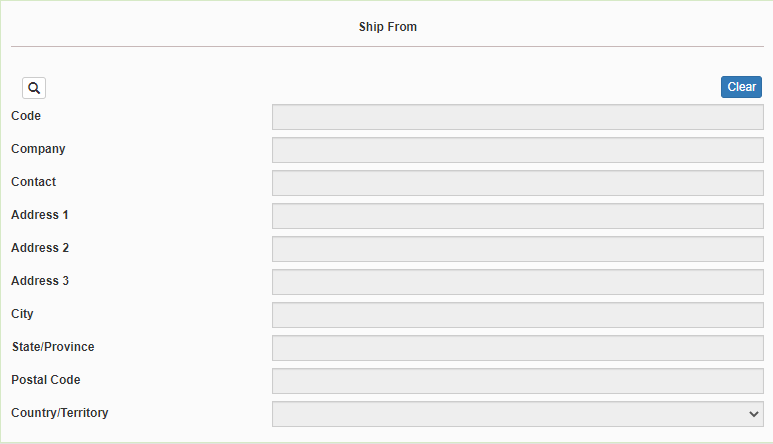 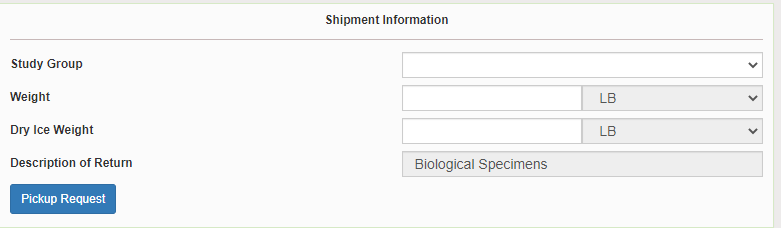 Creating Airbills & Scheduling Pick Ups:Finding your Contact Information
On the right side of the screen, a list of all the site addresses within the study you selected should populate
User can filter the search for their address further by filling in the “Company”, “Contact”, or “Address 1” fields
Click “Search” when ready.
Once you have found your site address, click on the “Select” button to the left of the address
If any information needs to be updated, please reach out to the NCRAD Coordinator of your study
Creating Airbills & Scheduling Pick Ups:Verify your Contact Information
Please verify that both the shipping information AND study reference are correct for this shipment
Creating Airbills & Scheduling Pick Ups:Entering Shipment Information
Enter the total weight of your package in the “Weight” field
Enter the dry ice weight in the “Dry Ice Weight” field
The “Dry Ice Weight” field cannot be higher than the “Weight” field (will receive an error message)
Creating Airbills & Scheduling Pick Ups:Scheduling Pickup Request
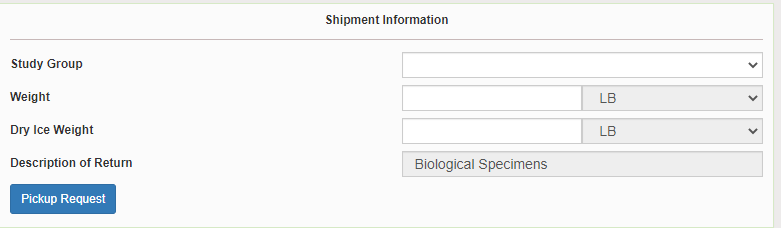 Click on the “Pickup Request” button
Fill out all fields for the pickup request
Enter in the “Earliest Time Ready” and “Latest Time Ready” in 24-hour format
Choose a name and number that is the best to contact if the UPS driver has questions related to picking up your package
Entering the Room Number and Floor will help the UPS driver locate your package
Hit “Save” when done
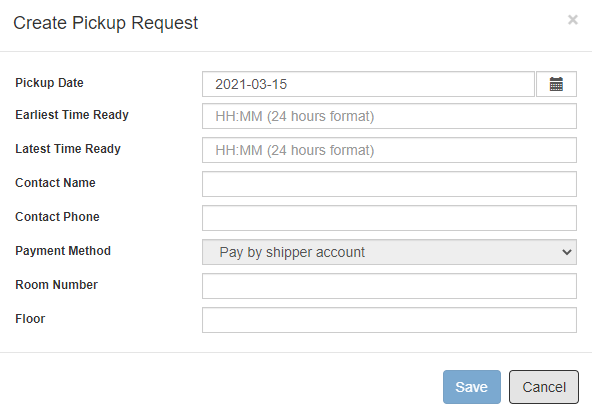 Creating Airbills & Scheduling Pick Ups:Shipping Packages
If all fields in “Ship From” and “Shipment Information” fields are completed, and pickup request is completed (if necessary) then click “Ship” in the bottom right corner of the page
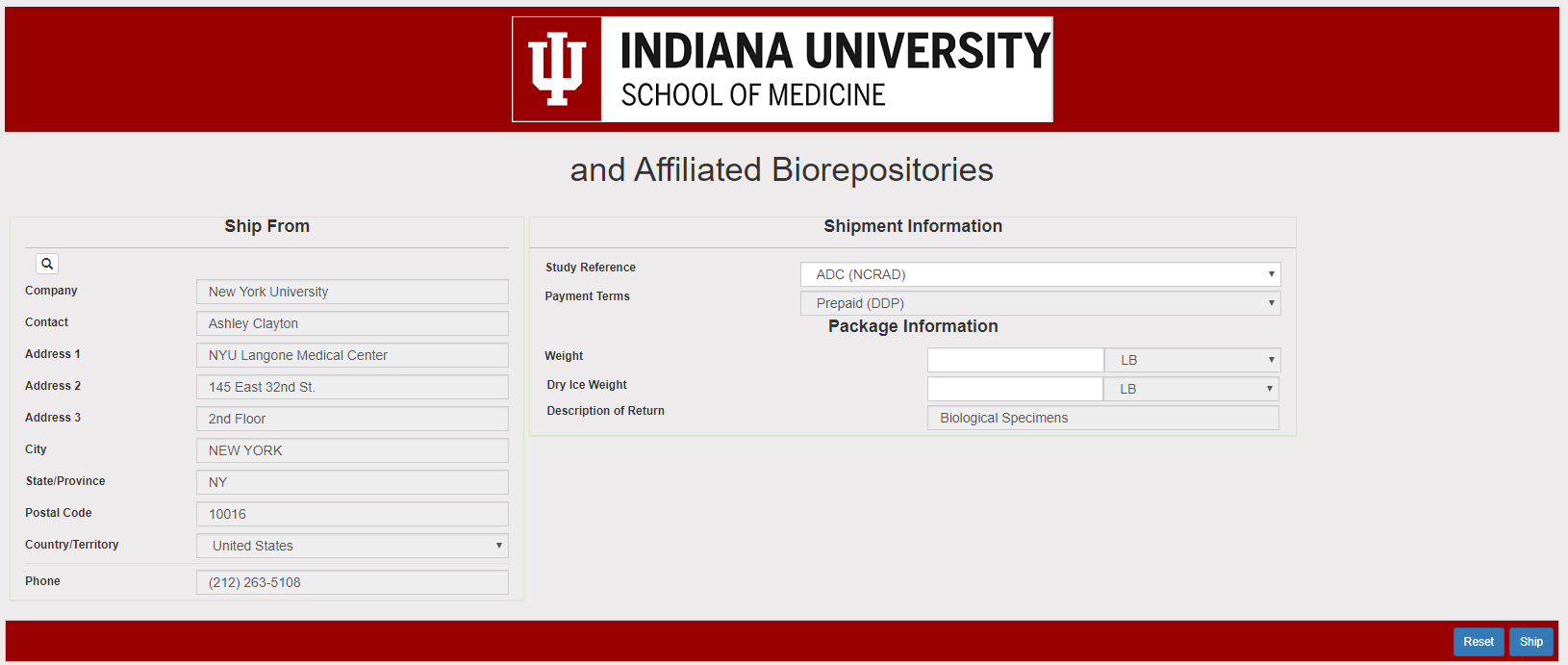 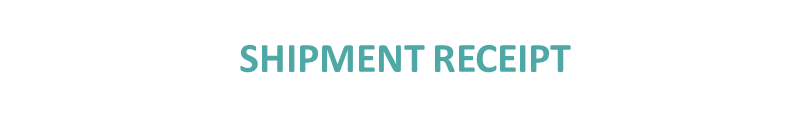 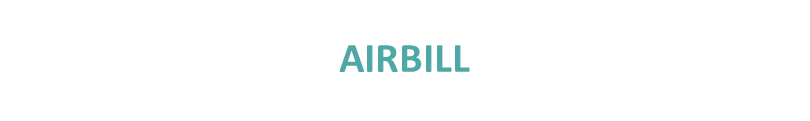 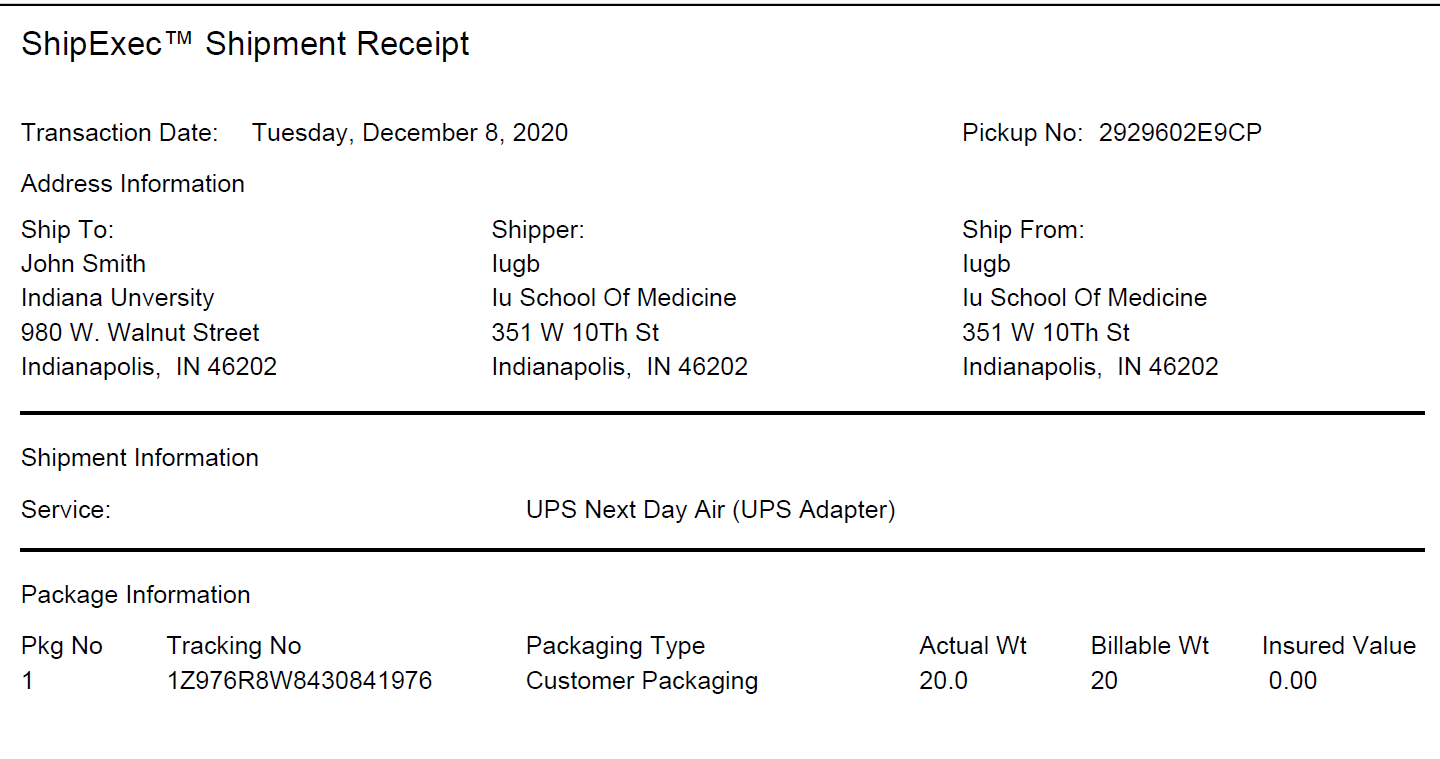 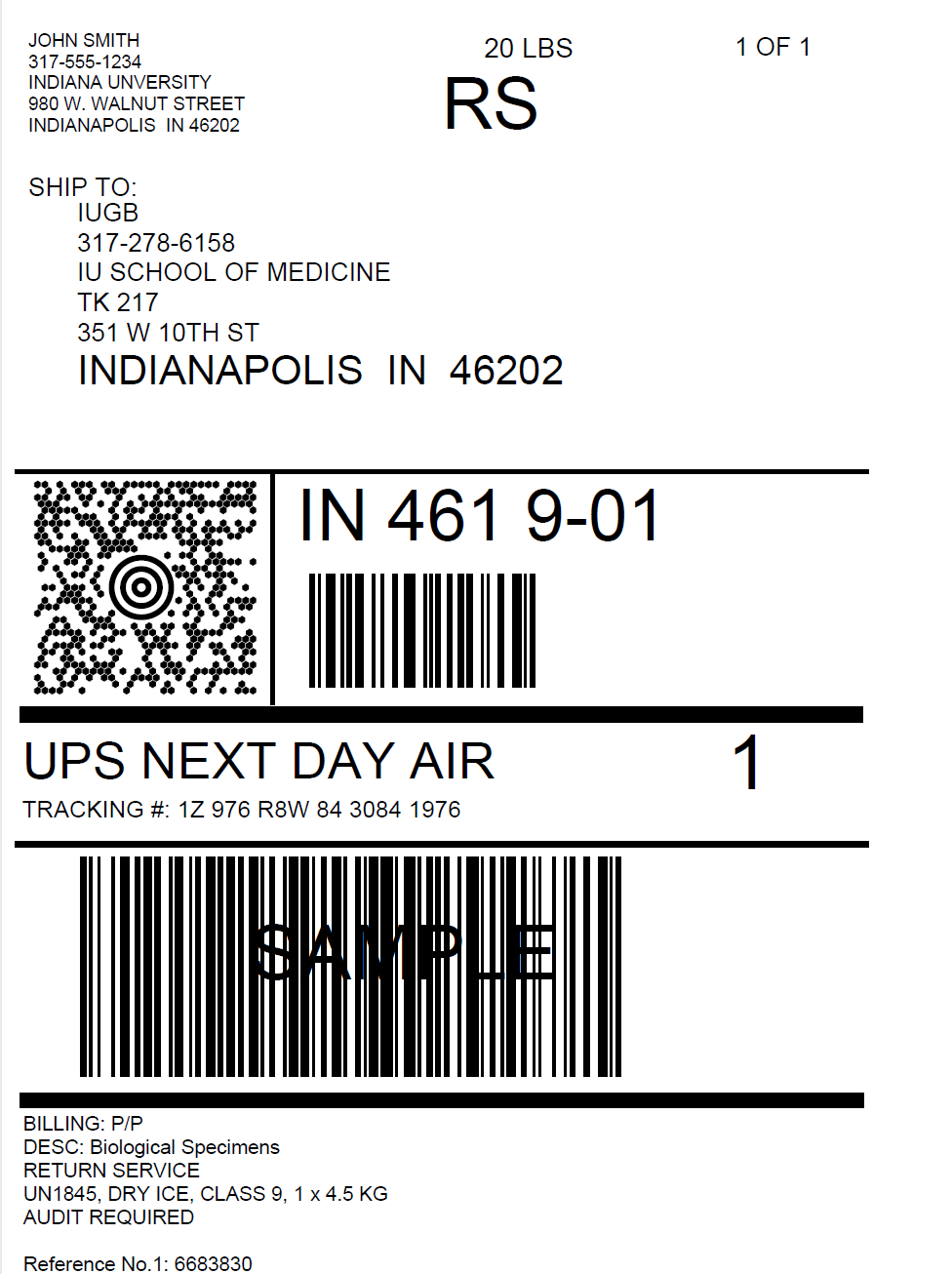 Check Pickup Status by going to UPS.com, click on the Shipping, select Schedule a Pickup, and look on the right side of screen to click on “Pickup Request Status”. Enter in the Pickup No. listed on receipt into PRN field and submit
Creating Airbills & Scheduling Pick Ups:Reprinting/Voiding Airbills
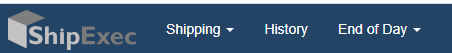 Reprint
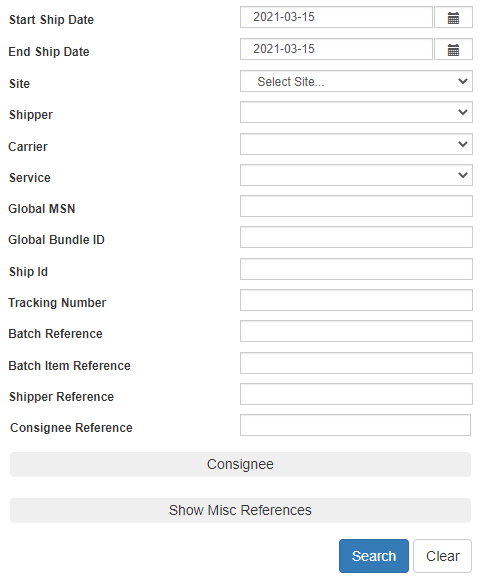 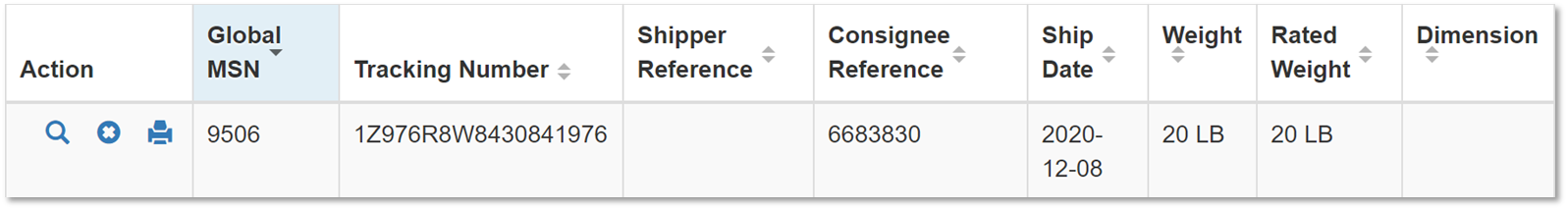 Void
To reprint airbill or void a shipment, click “History” at the top of the ShipExec Thin Client portal
If your shipment doesn’t automatically pop up, enter in the date of shipment and then click “Search”
Creating Airbills & Scheduling Pick Ups:Shipping Packages
Print out the UPS air waybill
Fold the UPS Air Waybill and slide it inside the plastic UPS Sleeve (Provided by NCRAD)
Peel the back off the plastic UPS sleeve and stick the sleeve to cardboard package
Make sure it is laying as flat as possible along the surface of the package.
Non-Conformance Issues
Contact Information
Questions?
Please Contact NCRAD Coordinator at:
 Phone: 1-800-526-2839
 Study Coordinator E-mail: eridelan@iu.edu
 NCRAD General E-mail: alzstudy@iu.edu
 Website: www.NCRAD.org